Ideas and results for improvement of calorimeter energy resolution
Optimization of Energy resolution
1/21/2014
O. Starodubtsev          INFN Firenze
1
Ideas
Crystal’s response

Improvement of the general energy resolution

Study of light collection efficiency and response uniformity using different types  of covering materials.
Cherenkov Light

Improvement of hadronic resolution

Study of possibility of Cherenkov light detection for estimation of electromagnetic component in hadronic showers
1/21/2014
O. Starodubtsev          INFN Firenze
2
Crystal’s response
CsI(Tl) cubes of 25 mm and 36 mm side
Aluminum, Teflon and aluminum+Teflon covering of different thickness
Photodiode VTH 2090 9,2x9,2 mm2
Single-channel high resolution spectrometer by Amptek
Am 214 source, α-particles 5,5 MeV
1/21/2014
O. Starodubtsev          INFN Firenze
3
Crystal’s response
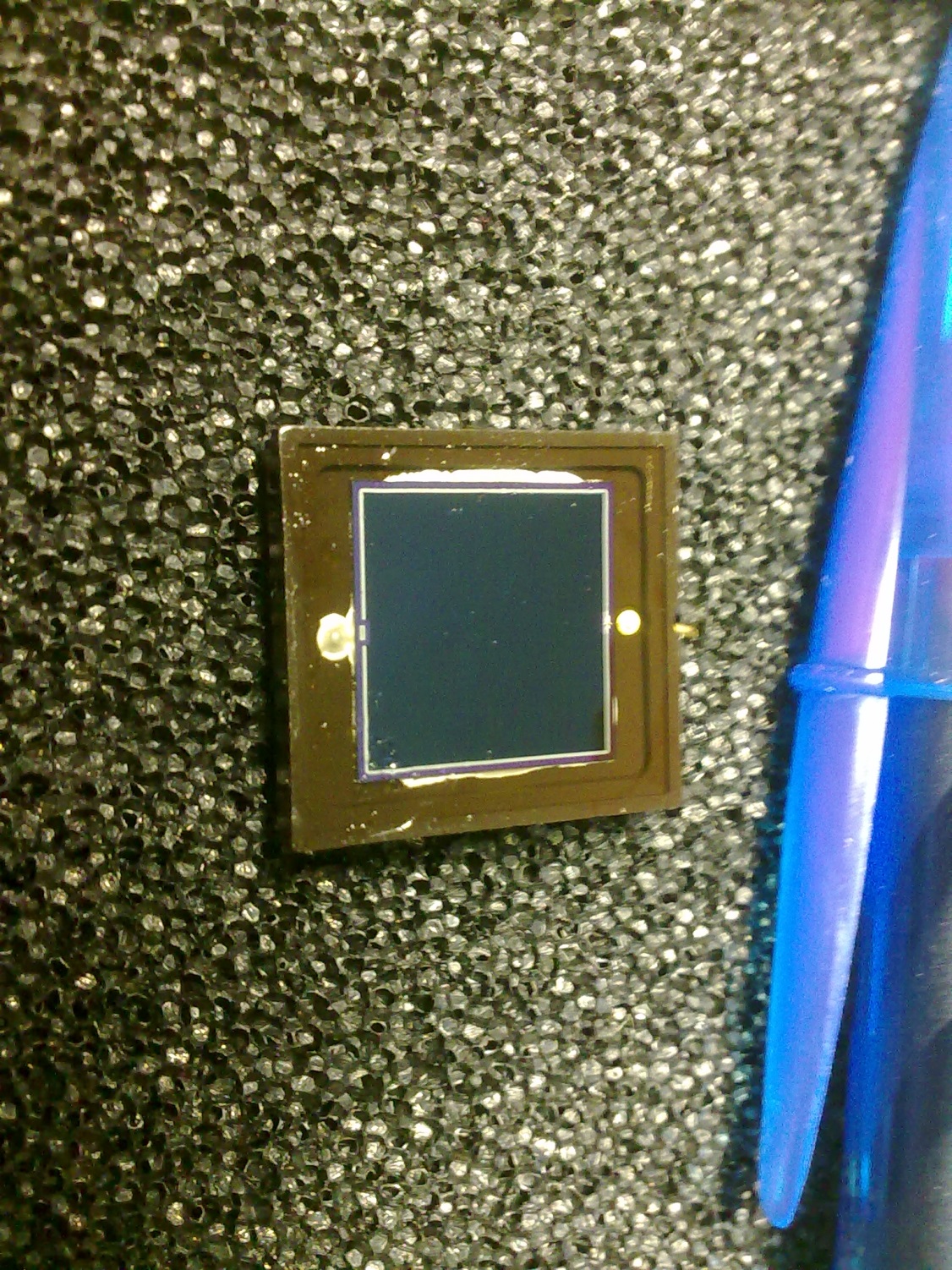 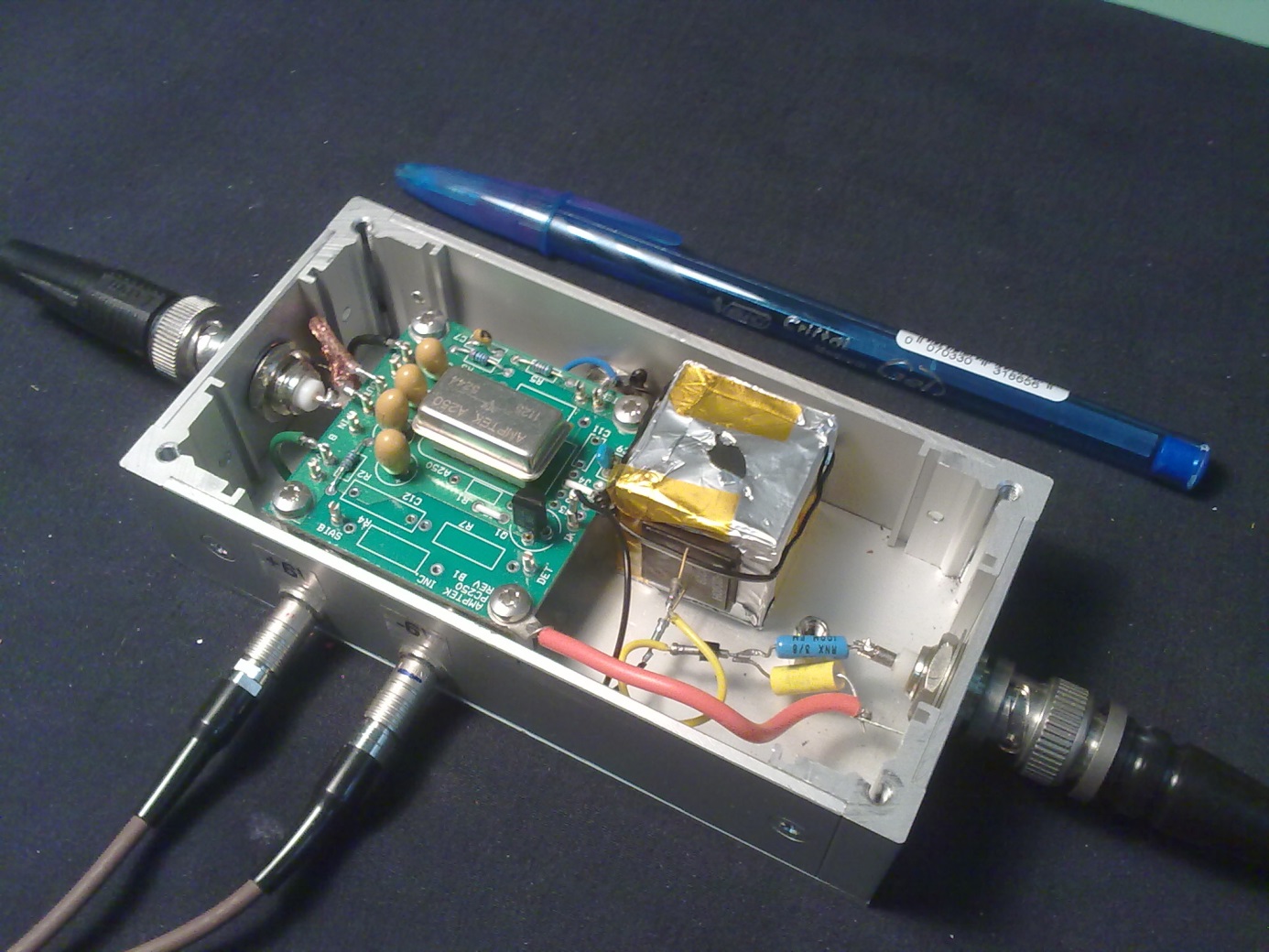 1/21/2014
O. Starodubtsev          INFN Firenze
4
Crystal’s response. Al - Teflon
Aluminum/Teflon comparison

Cube 25 mm side

Two layers of Al foil

Three layers Teflon tape 100 um

Peak α 5,5 MeV
Al – 1165 channel
Teflon – 1500 channel
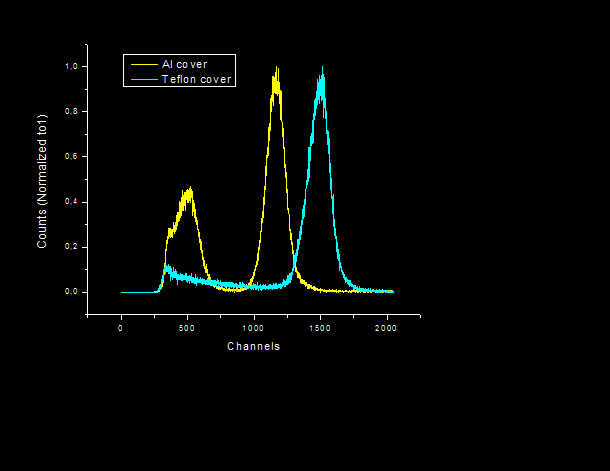 1/21/2014
O. Starodubtsev          INFN Firenze
5
Crystal’s response. Teflon
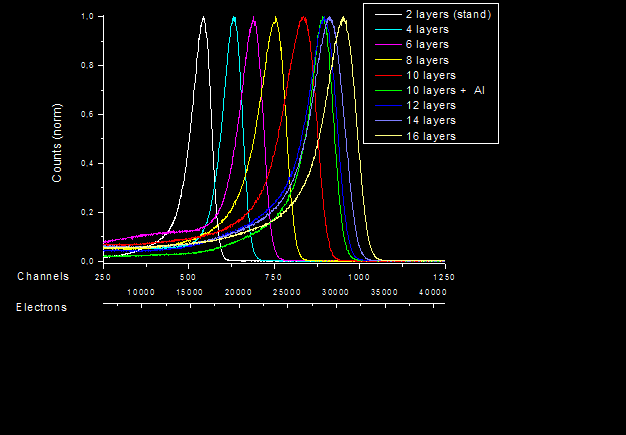 Teflon, different numbers of layers

Cube 36 mm side

Teflon tape 100 um

Number of layers varies from 2 (prototype config) to 16

Peak α 5,5 MeV
1/21/2014
O. Starodubtsev          INFN Firenze
6
Crystal’s response. Teflon
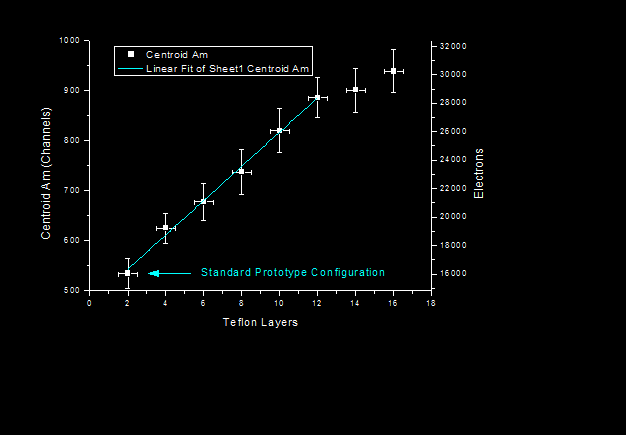 Teflon, different numbers of layers

Cube 36 mm side

Teflon tape 100 um

Number of layers varies from 2 (prototype config) to 16

Peak α 5,5 MeV
1/21/2014
O. Starodubtsev          INFN Firenze
7
Crystal’s response. Conclusion
For our configuration of the scintillators the diffusion type of wrapping has been found better than reflective.

We have large possibility of light collection improvement in comparison with configuration used for the tests

Really applicable number of layers of 100 um Teflon tape does dot provide optimal light collection efficiency

Further studies are needed to find optimal solution for covering materials

The studies on uniformity of the response should be performed
1/21/2014
O. Starodubtsev          INFN Firenze
8
Cherenkov LightMain idea
Cherenkov light

Ultraviolet - violet spectrum


Fast (tens ns)

Directional (depends on interaction particle direction)
Scintillation light

Visible spectrum (peak 530 nm)

Slow (1,3 us decay time)

Absolutely isotropic
1/21/2014
O. Starodubtsev          INFN Firenze
9
Cherenkov LightMain idea
1/21/2014
O. Starodubtsev          INFN Firenze
10
Cherenkov Light. Tests
Laboratory tests with Sr β source
Did not give significant results because of technical problems


Beam Test Facility (BTS) of the DAFNE accelerator at LNF
e- up to 700 MeV (we used 496 MeV)
Mostly single particles
Different scintillators, photosensors and filters
1/21/2014
O. Starodubtsev          INFN Firenze
11
Cherenkov Light. Tests
Scintillators:

PWO bar 30x30x200 mm, mylar cover 
BSO bar 21x21x180 mm, mylar cover (courtesy DREAM group Pavia)
CsI(Tl) cubes 36 mm side with black and white wrapping
Plexiglas cube 30 mm side, white wrapping
1/21/2014
O. Starodubtsev          INFN Firenze
12
Cherenkov Light. Tests
Sensors:
Phototubes Hamamatsu R8900 series (DREAM group Pavia)















Bialkali photocathode. 
Effective area : 23.5 x 23.5 mm.
Spectral response : 300 to 650 nm
Peak: 350 nm
SiPM Hamamatsu S10362 series











Active area: 3x3mm 
900 pixels 100x100 um
Spectral response: 320 to 900 nm
Peak: 440 nm
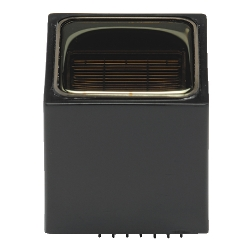 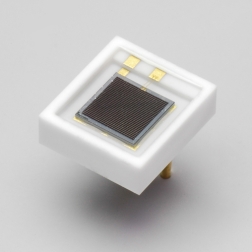 1/21/2014
O. Starodubtsev          INFN Firenze
13
Cherenkov Light. Tests
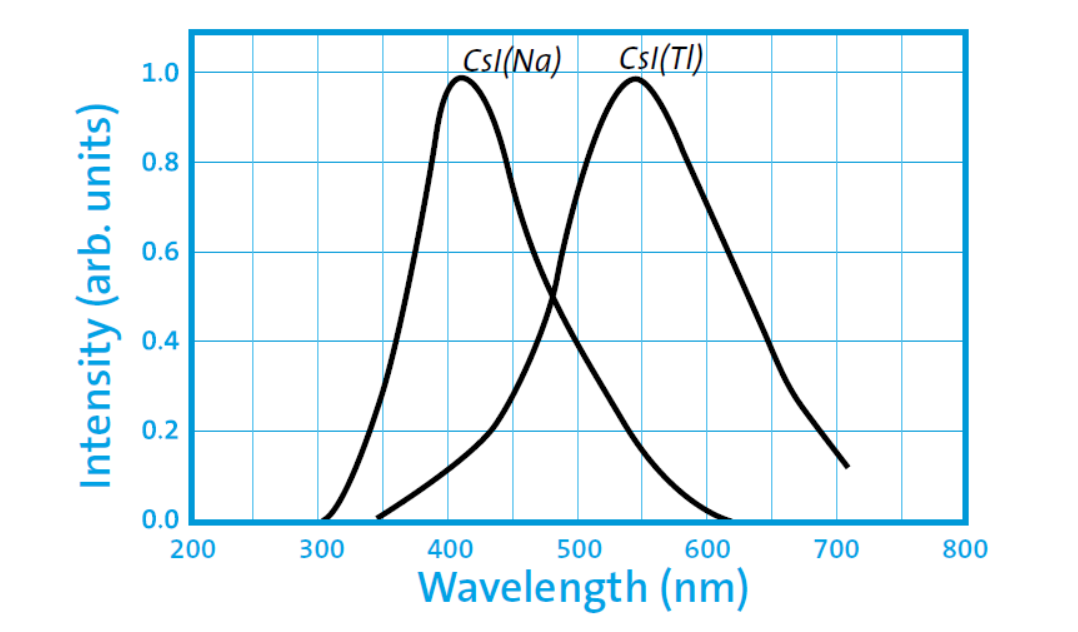 UV filters:
UG11
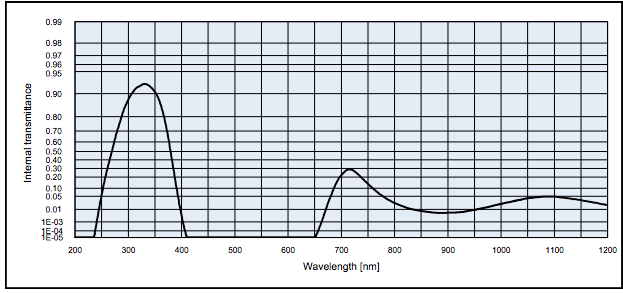 1/21/2014
O. Starodubtsev          INFN Firenze
14
Cherenkov Light. Tests
LeCroy oscilloscope
4 channels
6GHz
40 GS/s
PreAmp chain from TS
Fast preamplifiers for SiPM 

Goniometer
1/21/2014
O. Starodubtsev          INFN Firenze
15
Cherenkov Light. Tests
0
-30
+30
1/21/2014
O. Starodubtsev          INFN Firenze
16
Cherenkov Light. Tests
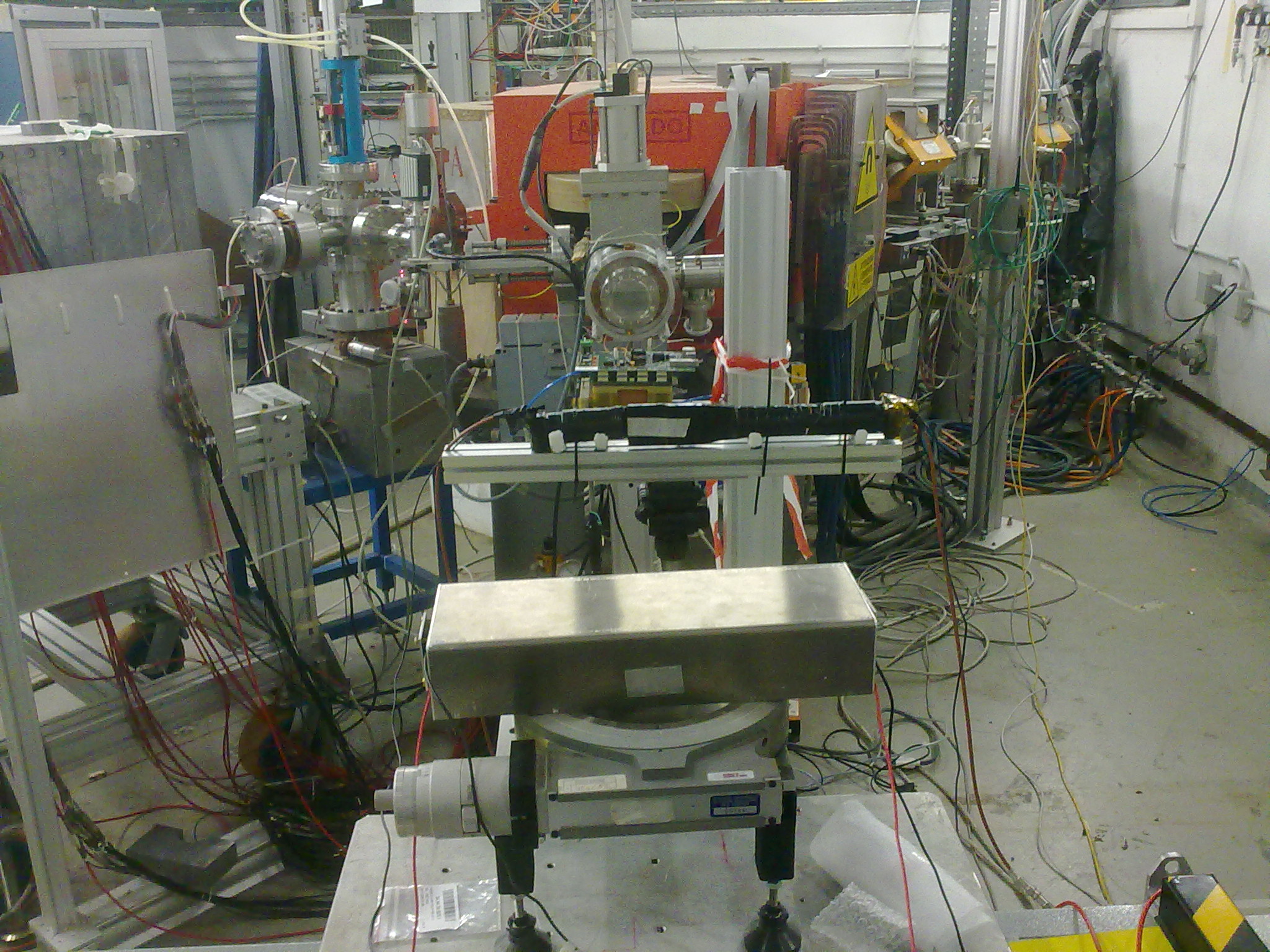 1/21/2014
O. Starodubtsev          INFN Firenze
17
Cherenkov Light. Results
PWO with PT and filters (DREAM like configuration)
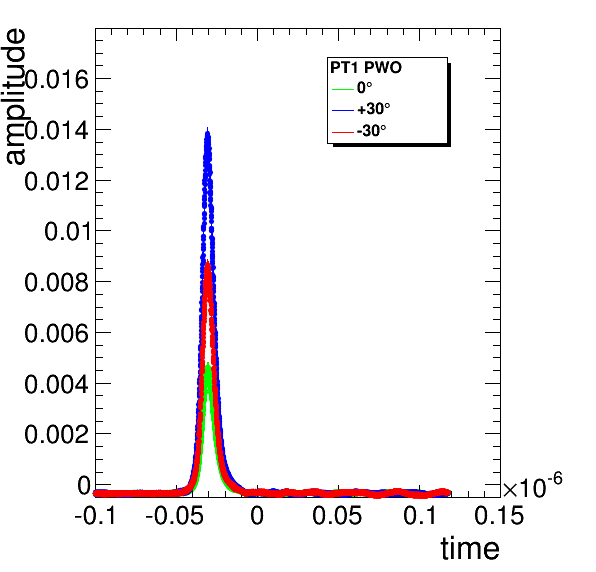 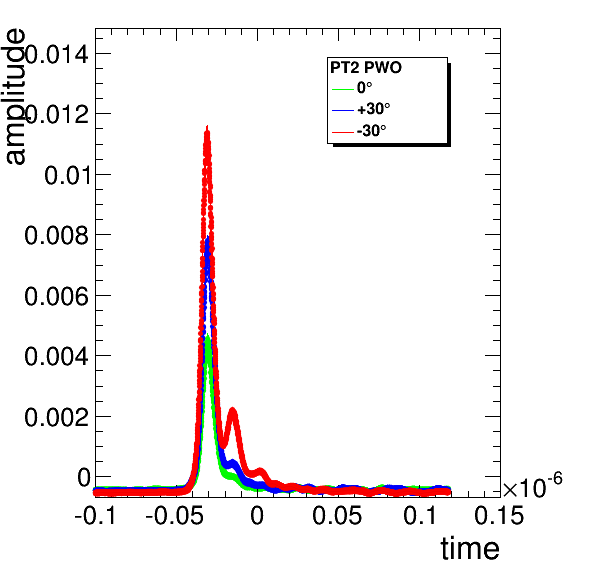 1/21/2014
O. Starodubtsev          INFN Firenze
18
Cherenkov Light. Results
BSO with PT and filters (DREAM-like configuration)
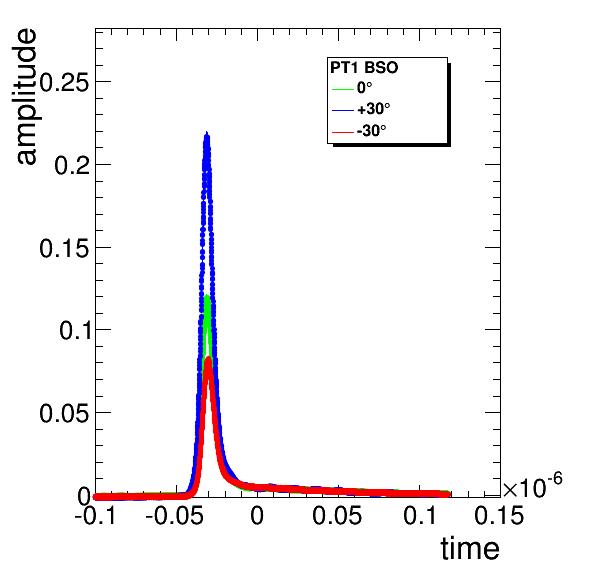 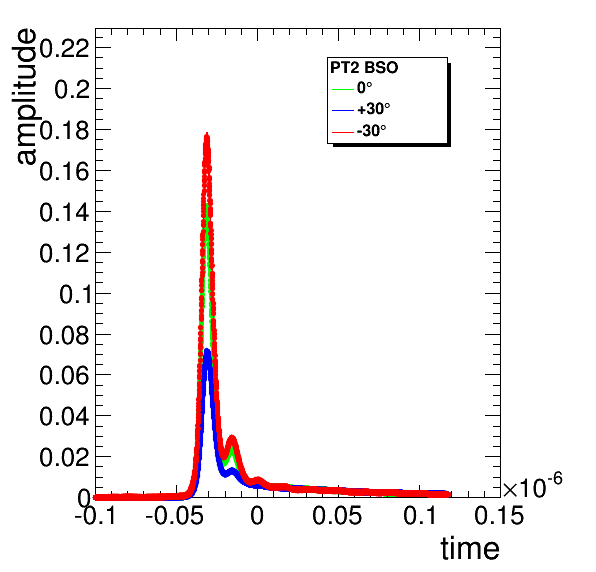 1/21/2014
O. Starodubtsev          INFN Firenze
19
Cherenkov Light. Results
Plexiglas cube wrapped in black, 2 phototubes, one with UV filters (Check for no scintillation, Cherenkov only)
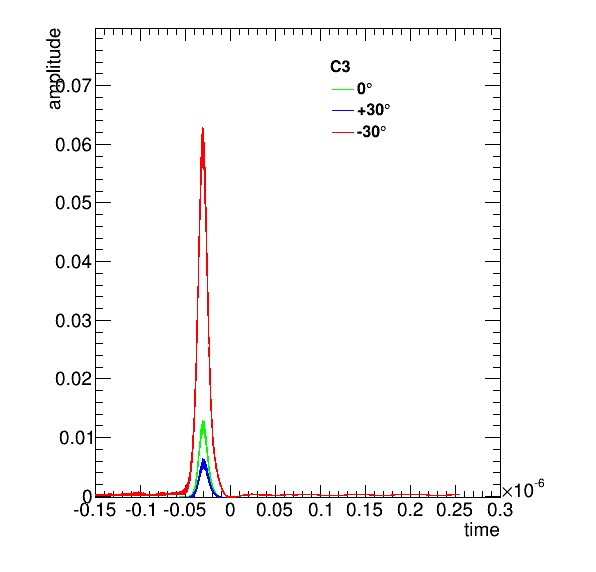 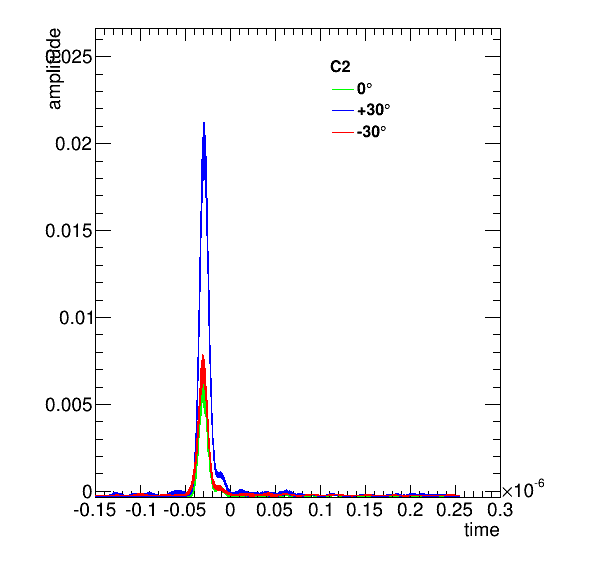 Filter
No filter
1/21/2014
O. Starodubtsev          INFN Firenze
20
Cherenkov Light. Results
Plexiglas cube wrapped in teflon, 2 phototubes, one with UV filters (Check for no scintillation, Cherenkov only)
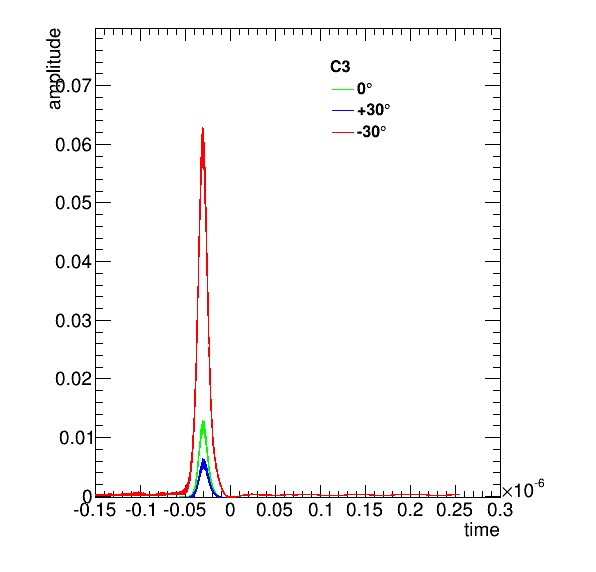 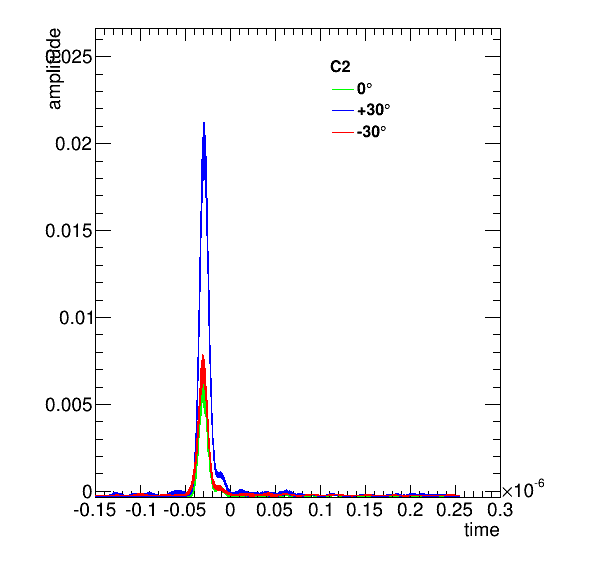 Filter
No filter
1/21/2014
O. Starodubtsev          INFN Firenze
21
Cherenkov Light. Results
CsI cube wrapped in black, 2 phototubes, both with UV filters
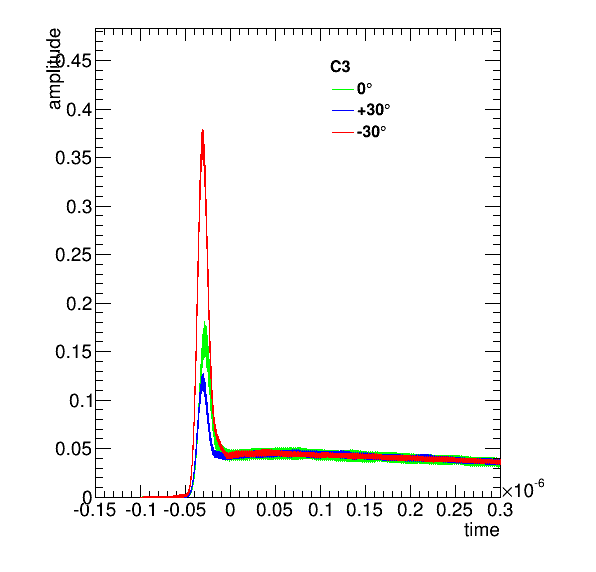 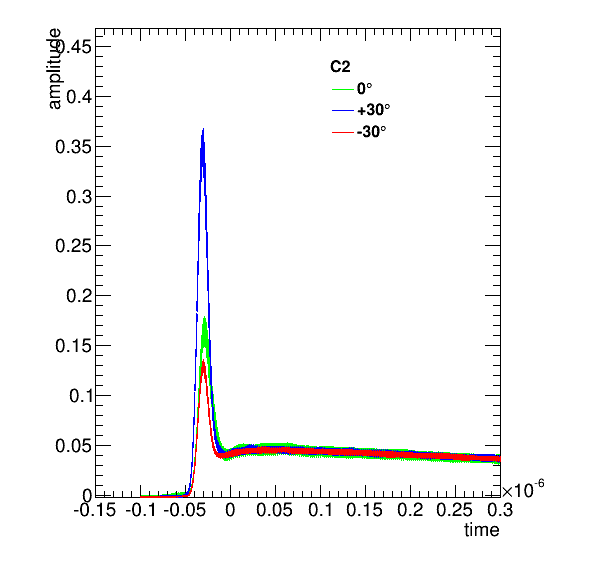 1/21/2014
O. Starodubtsev          INFN Firenze
22
Cherenkov Light. Results
CsI cube wrapped in black, 2 phototubes, one with UV filter
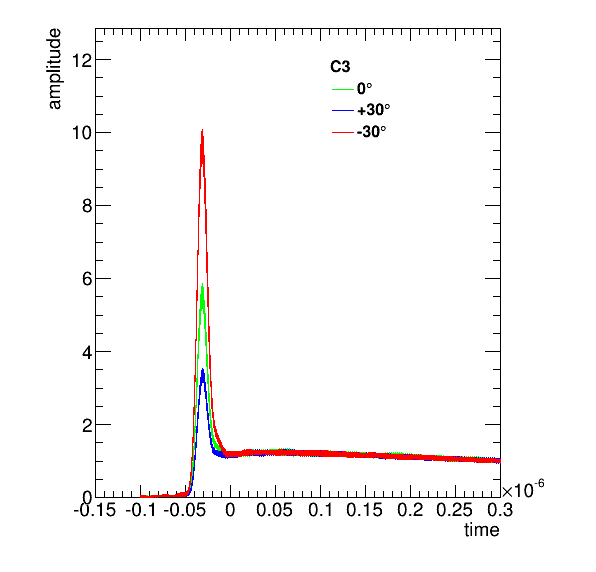 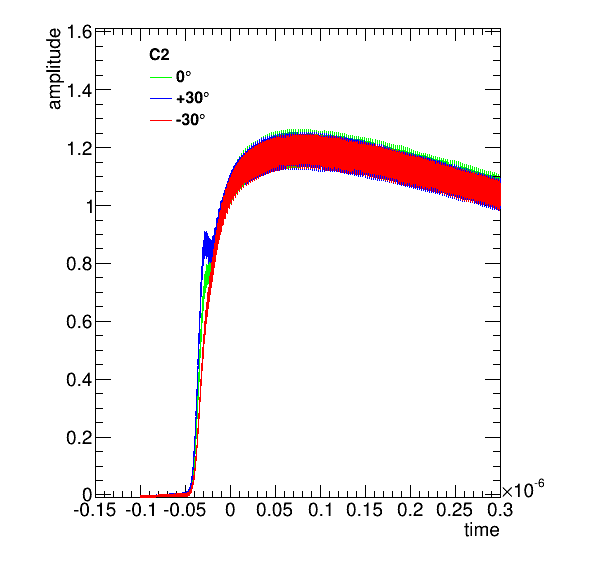 Filter
No filter
1/21/2014
O. Starodubtsev          INFN Firenze
23
Cherenkov Light. Results
CsI cube wrapped in black, phototube and SiPM, both with UV filters
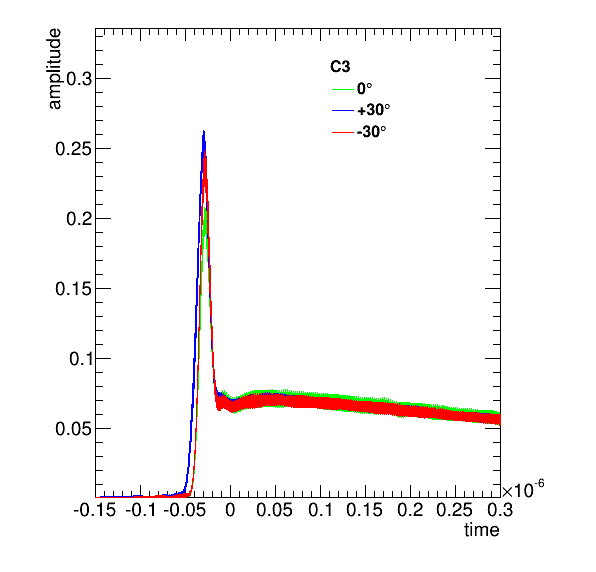 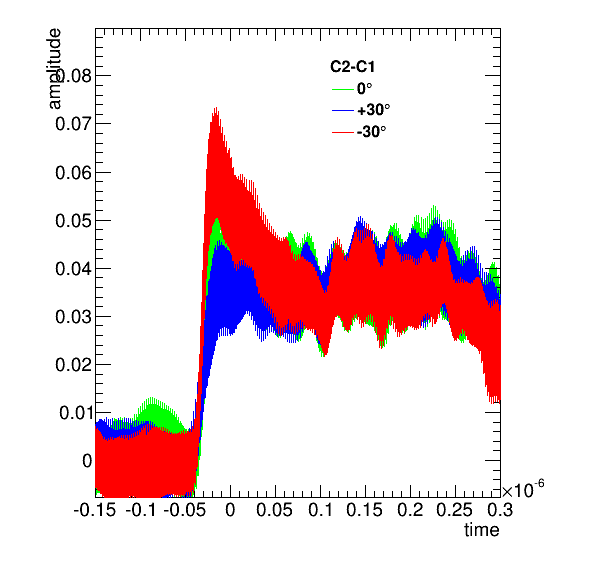 PT
SiPM
1/21/2014
O. Starodubtsev          INFN Firenze
24
Cherenkov Light. Simulations
We simulated the response of the CsI cube, black wrapped, with filter in front of a phototube and checked the simulated timing profile for the 3 different  incidence angles presented before. We also simulated a timing jitter of 5 ns, to account for the accelerator gate. Although the amount of scintillation may need to be tuned, the  change in the height of the Cherenkov peak is reasonably comparable with what we see in data.
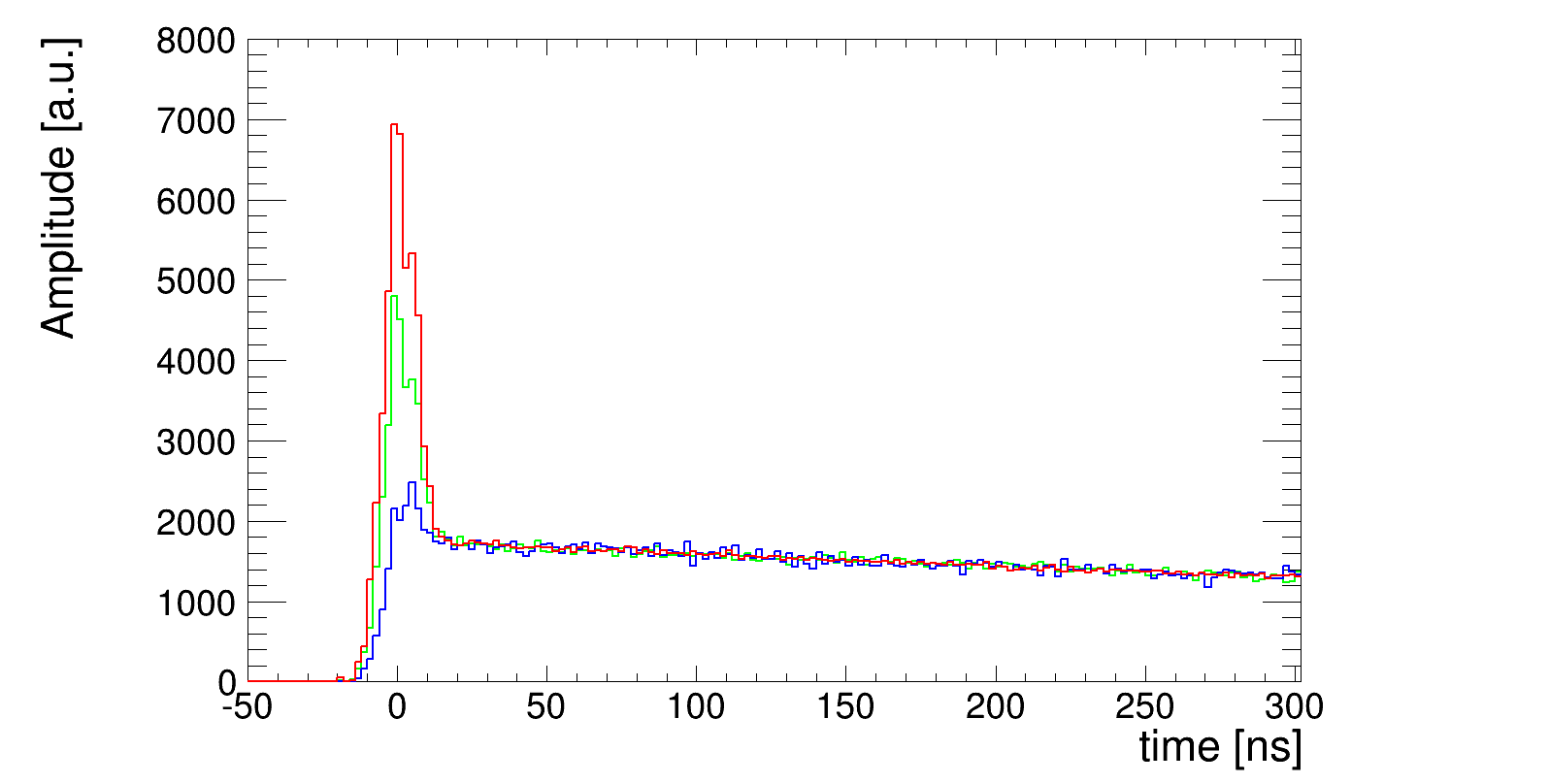 1/21/2014
O. Starodubtsev          INFN Firenze
25
Cherenkov Light. Conclusions
Performed test shows possibility of Cherenkov light detection in CsI(Tl) crystals

Further studies are needed to find the appropriate technics for Cherenkov light detection in the space experiment conditions.
1/21/2014
O. Starodubtsev          INFN Firenze
26